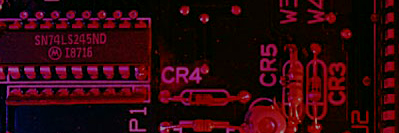 Summary
Signed Binary Numbers
There are several ways to represent signed binary numbers. In all cases, the MSB in a signed number is the sign bit, that tells you if the number is positive or negative.
Computers use a modified 2’s complement for signed numbers. Positive numbers are stored in true form (with a 0 for the sign bit) and negative numbers are stored in complement form (with a 1 for the sign bit).
For example, the positive number 58 is written using 8-bits as 00111010 (true form).
Sign bit
Magnitude bits
Sign bit
Magnitude bits
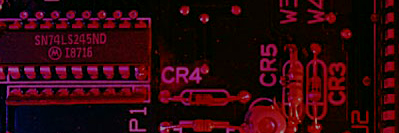 Summary
Signed Binary Numbers
Negative numbers are written as the 2’s complement of the corresponding positive number.
The negative number -58 is written as:
-58 = 11000110 (complement form)
An easy way to read a signed number that uses this notation is to assign the sign bit a column weight of -128 (for an 8-bit number). Then add the column weights for the 1’s.
Assuming that the sign bit = -128, show that 11000110 = -58 as a 2’s complement signed number:
Example
Solution
Column weights: -128 64 32 16  8   4   2   1.
1   1   0   0   0   1   1   0
-128 +64              +4 +2       = -58
0  10011011   001 1101 1110 1001 0101 1100
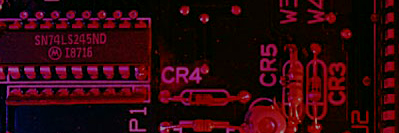 Summary
Floating Point Numbers
Floating point notation is capable of representing very large or small numbers by using a form of scientific notation. A 32-bit single precision number is illustrated.
S  E (8 bits) 	      F (23 bits)
Sign bit
Biased exponent (+127)
Magnitude with MSB dropped
Express the speed of light, c, in single precision floating point notation. (c = 0.2998 x 109)
Example
Solution
In binary, c = 0001 0001 1101 1110 1001 0101 1100 00002.
In scientific notation,  c = 1.001 1101 1110 1001 0101 1100 0000 x 228.
S = 0 because the number is positive. E = 28 + 127 = 15510 = 1001 10112.  F is the next 23 bits after the first 1 is dropped.
In floating point notation, c =
Discard carry
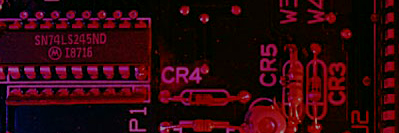 Summary
Arithmetic Operations with Signed Numbers
Using the signed number notation with negative numbers in 2’s complement form simplifies addition and subtraction of signed numbers.
Rules for addition: Add the two signed numbers. Discard any final carries. The result is in signed form.  
Examples:
00011110 = +30   
00001111 = +15
00001110 = +14   
11101111 = -17
11111111 =  -1   
11111000 =  -8
00101101
= +45
11111101
=   -3
1
11110111
=  -9
Discard carry
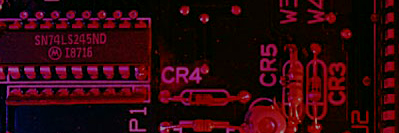 Summary
Arithmetic Operations with Signed Numbers
Note that if the number of bits required for the answer is exceeded, overflow will occur. This occurs only if both numbers have the same sign. The overflow will be indicated by an incorrect sign bit.
Two examples are:
01000000 = +128   
01000001 = +129
10000001 = -127   
10000001 = -127
10000001
= -126
100000010
=   +2
Wrong! The answer is incorrect and the sign bit has changed.
00011110
00001111
00001110
11101111
11111111  
11111000
(+30)
 –(+15)
(+14)
 –(-17)
(-1)
 –(-8)
-
-
-
Discard carry
Discard carry
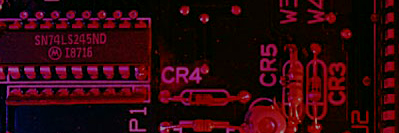 Summary
Arithmetic Operations with Signed Numbers
Rules for subtraction: 2’s complement the subtrahend and add the numbers. Discard any final carries. The result is in signed form.
Repeat the examples done previously, but subtract:
2’s complement subtrahend and add:
00011110 = +30
11110001 = -15
00001110 = +14
00010001 = +17
11111111 = -1
00001000 = +8
1
00001111
= +15
00011111
= +31
1
00000111
= +7
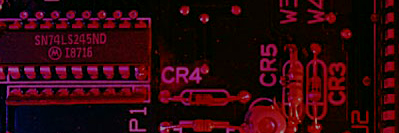 Summary
Decimal
Hexadecimal
Binary
Hexadecimal Numbers
0 1 2 3 4 5 6 7 8 9 10 11 12 13 1415
0 1 2 3 4 5 6 7 8 9 A B C D E F
0000 0001 0010 0011 0100 0101 0110 0111 1000 1001 1010 1011 1100 1101 1110 1111
Hexadecimal uses sixteen characters to represent numbers: the numbers 0 through 9 and the alphabetic characters A through F.
Large binary number can easily be converted to hexadecimal by grouping bits 4 at a time and writing the equivalent hexadecimal character.
Express 1001 0110 0000 11102 in hexadecimal:
Example
Solution
Group the binary number by 4-bits starting from the right. Thus, 960E
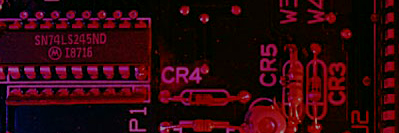 Summary
Decimal
Hexadecimal
Binary
Hexadecimal Numbers
0 1 2 3 4 5 6 7 8 9 10 11 12 13 1415
0 1 2 3 4 5 6 7 8 9 A B C D E F
0000 0001 0010 0011 0100 0101 0110 0111 1000 1001 1010 1011 1100 1101 1110 1111
Hexadecimal is a weighted number system.  The column weights are powers of 16, which increase from right to left.
{
163  162  161  160
.
Column weights
4096  256   16   1
.
Example
Express 1A2F16 in decimal.
Start by writing the column weights: 
4096  256   16   1
Solution
1       A      2    F16
1(4096) + 10(256) +2(16) +15(1) =
670310
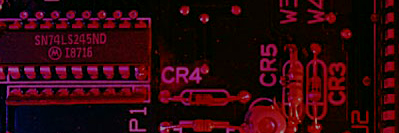 Summary
Decimal
Octal
Binary
Octal Numbers
0 1 2 3 4 5 6 7 8 9 10 11 12 13 1415
0 1 2 3 4 5 6 7 10 1112 13 14 15 16 17
0000 0001 0010 0011 0100 0101 0110 0111 1000 1001 1010 1011 1100 1101 1110 1111
Octal uses eight characters the numbers 0 through 7 to represent numbers. There is no 8 or 9 character in octal.
Binary number can easily be converted to octal by grouping bits 3 at a time and writing the equivalent octal character for each group.
Express 1 001 011 000 001 1102 in octal:
Example
Solution
Group the binary number by 3-bits starting from the right. Thus, 1130168
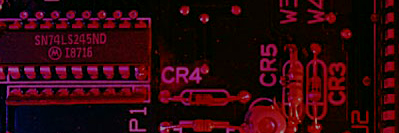 Summary
Decimal
Octal
Binary
Octal Numbers
0 1 2 3 4 5 6 7 8 9 10 11 12 13 1415
0 1 2 3 4 5 6 7 10 1112 13 14 15 16 17
0000 0001 0010 0011 0100 0101 0110 0111 1000 1001 1010 1011 1100 1101 1110 1111
Octal is also a weighted number system.  The column weights are powers of 8, which increase from right to left.
{
83    82    81    80
.
Column weights
512   64     8     1
.
Example
Express 37028 in decimal.
Start by writing the column weights: 
512  64   8   1
Solution
3     7    0   28
3(512) + 7(64) +0(8) +2(1) =
198610
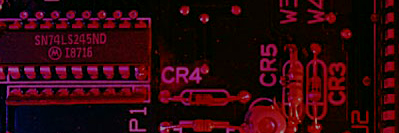 Summary
Decimal
Binary
BCD
BCD
0 1 2 3 4 5 6 7 8 9 10 11 12 13 1415
0000 0001 0010 0011 0100 0101 0110 0111 1000 1001 1010 1011 1100 1101 1110 1111
0000 0001 0010 0011 0100 0101 0110 0111 1000 1001 0000 0001 0010 0011 0100 0101
Binary coded decimal (BCD) is a weighted code that is commonly used in digital systems when it is necessary to show decimal numbers such as in clock displays.
The table illustrates the difference between straight binary and BCD. BCD represents each decimal digit with a 4-bit code. Notice that the codes 1010 through 1111 are not used in BCD.
0001 0001 0001 0001 0001 0001
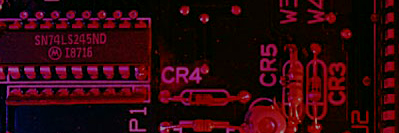 Summary
BCD
You can think of BCD in terms of column weights in groups of four bits. For an 8-bit BCD number, the column weights are: 80  40  20  10   8   4   2   1.
Question:
What are the column weights for the BCD number 1000 0011 0101 1001?
Answer:
8000 4000 2000 1000  800 400 200 100  80  40  20  10    8   4   2   1
Note that you could add the column weights where there is a 1 to obtain the decimal number. For this case:
8000 + 200 +100 + 40 + 10 + 8 +1 = 835910
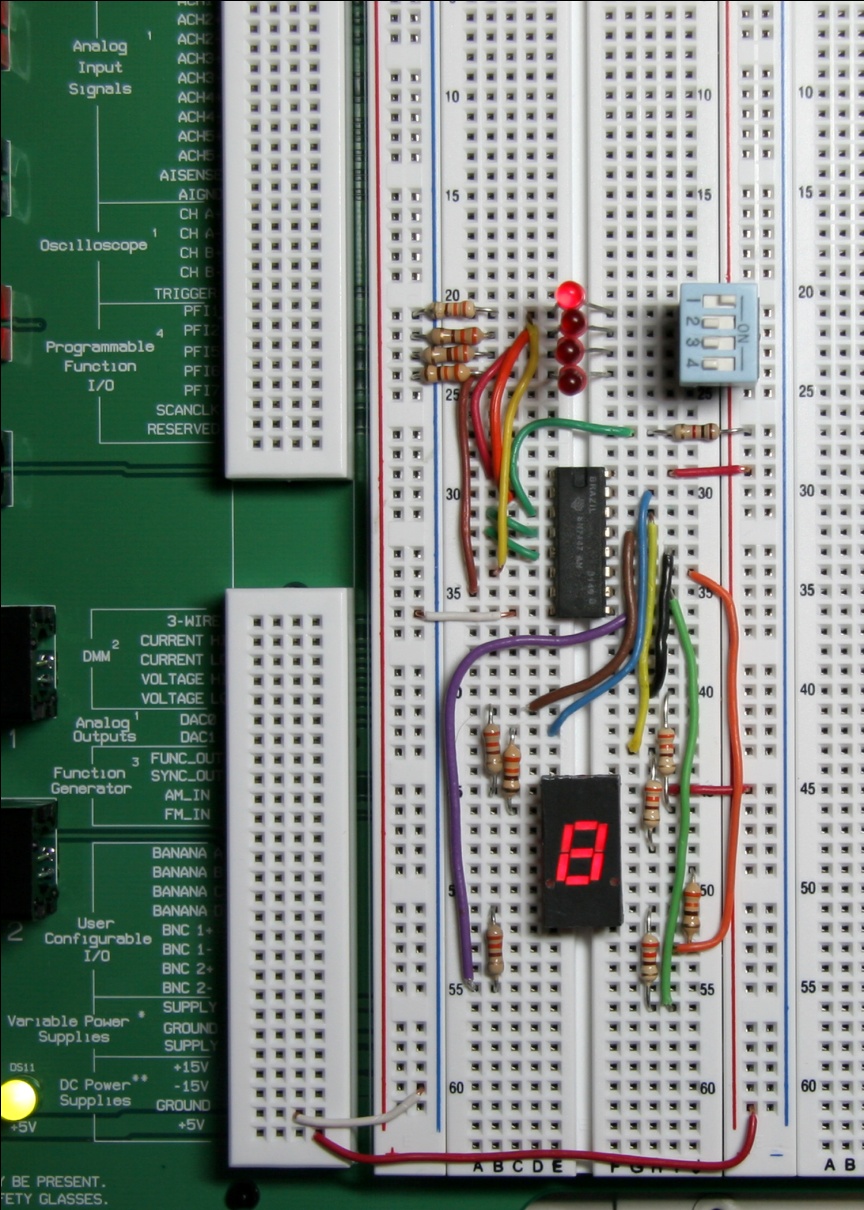 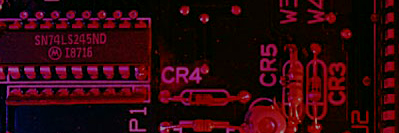 Summary
BCD
A lab experiment in which BCD is converted to decimal is shown.
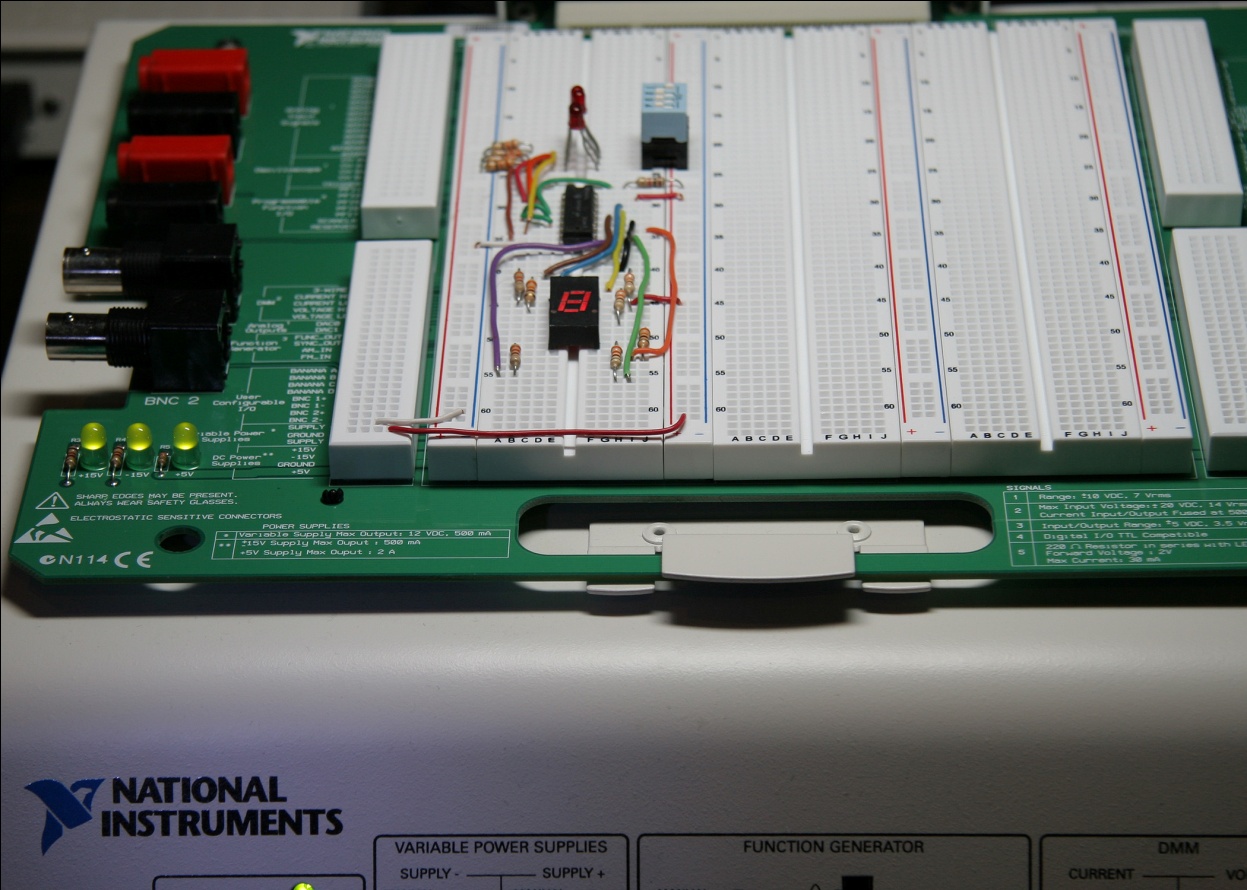 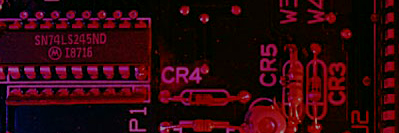 Summary
Decimal
Binary
Gray code
Gray code
0 1 2 3 4 5 6 7 8 9 10 11 12 13 1415
0000 0001 0010 0011 0100 0101 0110 0111 1000 1001 1010 1011 1100 1101 1110 1111
0000 0001 0011 0010 0110 0111 0101 0100 1100 1101 1111 1110 1010 1011 1001 1000
Gray code is an unweighted code that has a single bit change between one code word and the next in a sequence. Gray code is used to avoid problems in systems where an error can occur if more than one bit changes at a time.
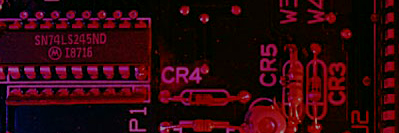 Summary
Gray code
A shaft encoder is a typical application. Three IR emitter/detectors are used to encode the position of the shaft. The encoder on the left uses binary and can have three bits change together, creating a potential error. The encoder on the right uses gray code and only 1-bit changes, eliminating potential errors.
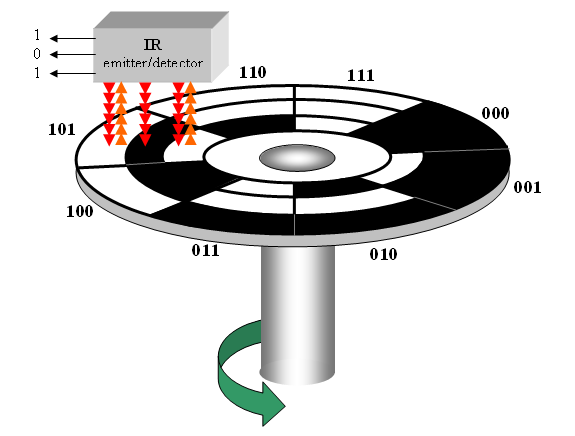 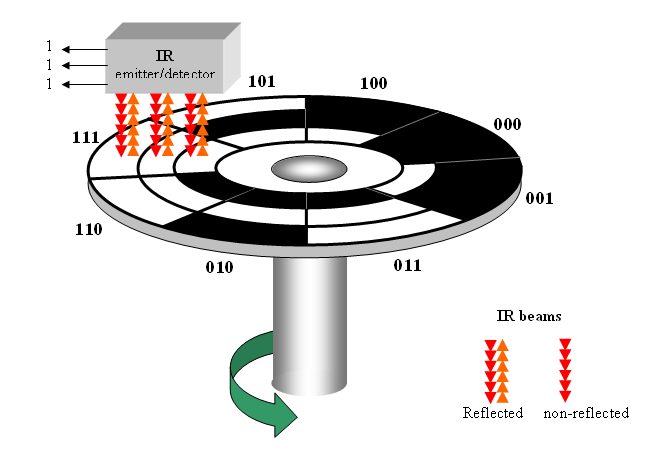 Binary sequence
Gray code sequence
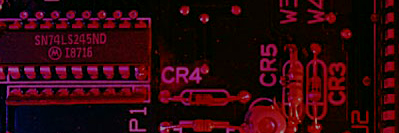 Summary
ASCII
ASCII is a code for alphanumeric characters and control characters. In its original form, ASCII encoded 128 characters and symbols using 7-bits. The first 32 characters are control characters, that are based on obsolete teletype requirements, so these characters are generally assigned to other functions in modern usage.
In 1981, IBM introduced extended ASCII, which is an 8-bit code and increased the character set to 256. Other extended sets (such as Unicode) have been introduced to handle characters in languages other than English.
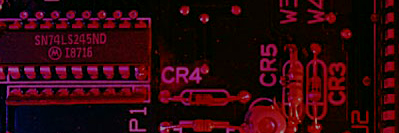 Summary
Parity Method
The parity method is a method of error detection for simple transmission errors involving one bit (or an odd number of bits). A parity bit is an “extra” bit attached to a group of bits to force the number of 1’s to be either even (even parity) or odd (odd parity).
Example
The ASCII character for “a” is 1100001 and for “A” is 1000001. What is the correct bit to append to make both of these have odd parity?
Solution
The ASCII “a” has an odd number of bits that are equal to 1; therefore the parity bit is 0. The ASCII “A” has an even number of bits that are equal to 1; therefore the parity bit is 1.
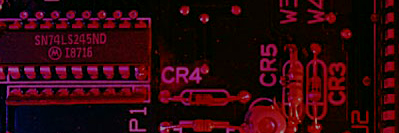 Summary
Cyclic Redundancy Check
The cyclic redundancy check (CRC) is an error detection method that can detect multiple errors in larger blocks of data. At the sending end, a checksum is appended to a block of data. At the receiving end, the check sum is generated and compared to the sent checksum. If the check sums are the same, no error is detected.
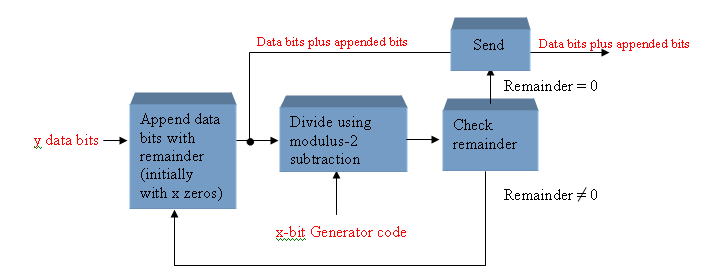 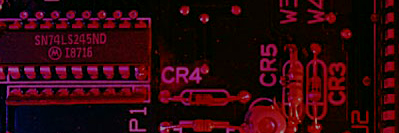 Selected Key Terms
A group of eight bits
Byte

Floating-point number


Hexadecimal

Octal

BCD
A number representation based on scientific notation in which the number consists of an exponent and a mantissa.
A number system with a base of 16.
A number system with a base of 8.
Binary coded decimal; a digital code in which each of the decimal digits, 0 through 9, is represented by a group of four bits.
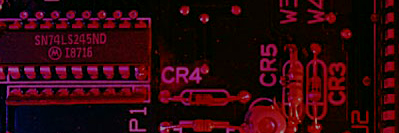 Selected Key Terms
Consisting of numerals, letters, and other characters
Alphanumeric


ASCII



Parity





Cyclic redundancy check (CRC)
American Standard Code for Information Interchange; the most widely used alphanumeric code.
In relation to binary codes, the condition of evenness or oddness in the number of 1s in a code group.
A type of error detection code.